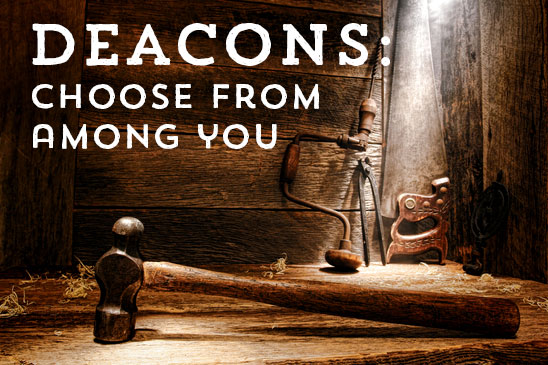 God, in His infinite wisdom, determined that local churches should be guided and directed in His Word through Elders (aka Bishops, Pastors, Shepherds, Overseers), Acts 14:23; 		Acts 20:17ff,32.
These men must meet specified qualifications that demonstrate their abilities to serve in this capacity, 1Tim.3:1-7; Titus 1:5-9.
However, their primary role is that of spiritual oversight, 		Acts 20:28-31.
These things highlight a need for special workers within the church.  
God has arranged for these physical needs of the church also… 
and He calls them “Deacons.” 
We won’t spend a lot of time on these things, but the Elders have asked me to provide some guidance and instruction on these matters.
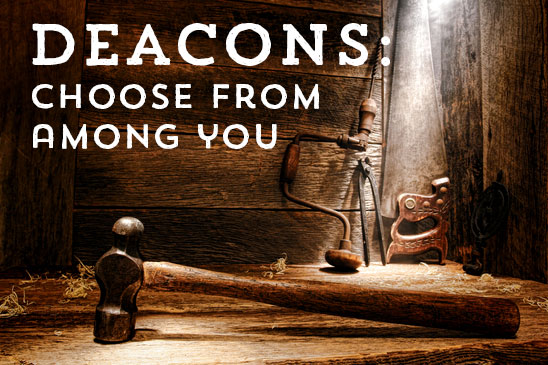 They serve, Acts 6:1-2
Deacon is translated from the Greek word diakonos- one who executes the commands of another, a servant.
In this particular case, they were serving food to the needy of the congregation.  But, 
They also have charge, Acts 6:3-4
Kathistemi means to appoint to administer an office; to set one over a thing (to have charge of it).
These men were put in charge of a physically-oriented task to: 1) meet a need of the congregation; and, 2) enable others (in this case, the apostles) to be wholly devoted to more spiritually-oriented duties.
What do Deacons do?
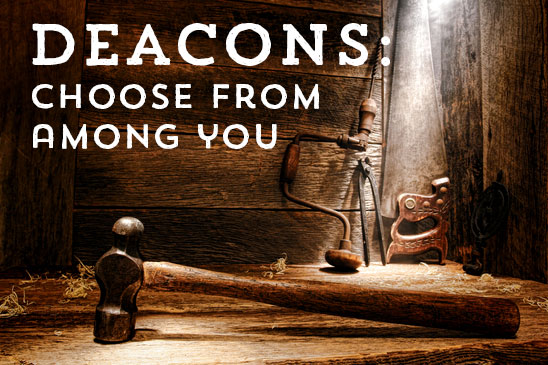 Those meeting specified qualifications, Acts 6:3
of good reputation  (morally upright)
full of the Spirit (spiritually sound)
and wisdom (able to correctly apply knowledge and understanding) and
Capable of being in charge of a task (competent to accomplish specified duty). 
Additional qualifications were later given by inspiration, 1Tim.3:8-12
v.8, Men of dignity (serious, grave, one that inspires respect) 
not double-tongued (inconsistent speech)
not addicted/given to much wine (not a drunkard; work demands clarity of mind and strength of body) 
not fond of sordid gain (greedy of undue or excessive gain)
Who can be a Deacon?
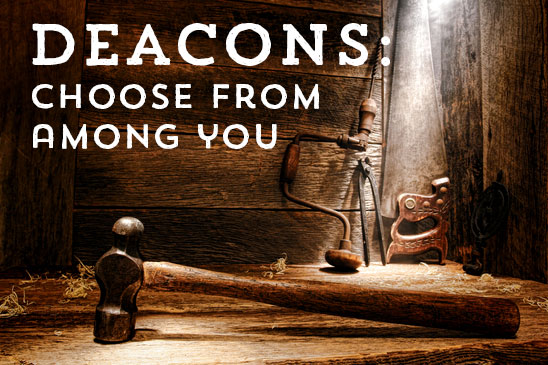 1Tim.3:8-12 (continued)
v.9, Men who hold to the mystery of the faith with a clear conscience (cling to the word and consistently, and conscientiously live it) 
v.10 also tested and beyond reproach (testing is done by comparison to qualifications;  beyond reproach is not sinless perfection, but nothing current for which he can be called into account,  cf. v.2 and 5:7) 
v.12 husband of one wife (not a bigamist or polygamist) of the quality described in v.11 (dignified, not malicious gossip, temperate, faithful in all things- which shows wisdom and leadership on his part, cp. vv.4-5)
Who can be a Deacon?
Those meeting specified qualifications, Acts 6:3 and 1Tim.3:8-12:
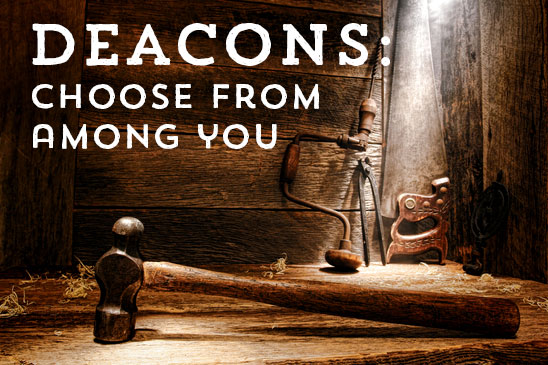 While 1Tim.3:8-12 does not specify a particular method, Acts 6:1-6 does provide some helpful guidelines:
v.3, select from among you 
The Apostles, though certainly capable of doing so themselves, charged the congregation to select their own Deacons.  Note the potentially volatile situation, v.1.  
The men chosen were to be local, not imported or outsiders.  Such was necessitated also by the discretionary nature of the qualifications. 
The logical assumption is that the Apostles would have intervened if the congregation failed to follow the instructions given them, cf. vv.5-6.
How is one chosen as a Deacon?
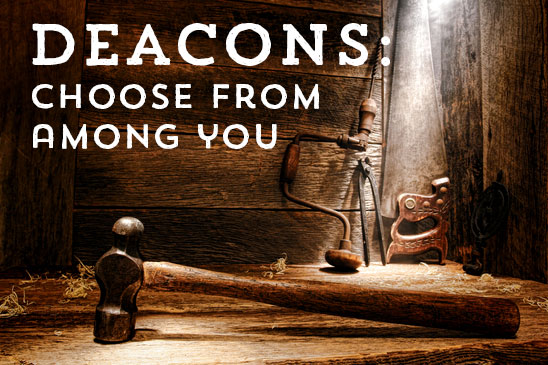 Our Elders see the need and benefit of having Deacons to serve the congregation;  we need capable individuals who can be “put in charge” of administering several different tasks.  
They believe there are qualified men who can be serve the Lord and us in this capacity. 
So, the Elders ask that you begin the process of “select(ing) from among you” men whom they may “put in charge” of specific tasks as Deacons for the congregation here at Southport.
What has all of this to do with us?
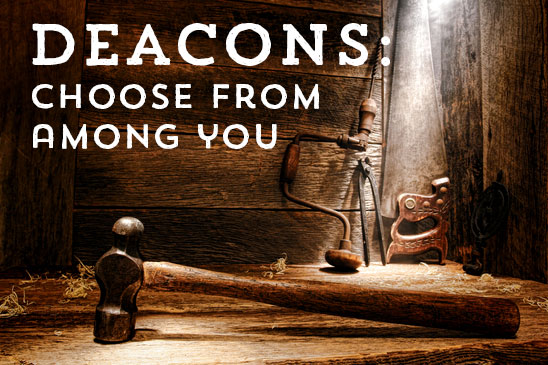 Carefully and prayerfully review the qualifications  and duties of deacons from both 1Tim.3:8-13; Acts 6:1-6.
Carefully and prayerfully “select from among you” men whom you believe meet these qualifications.
Speak with them to ascertain their willingness to serve us in this capacity.
Provide the names of those willing to serve to the Elders.
What are we to do?
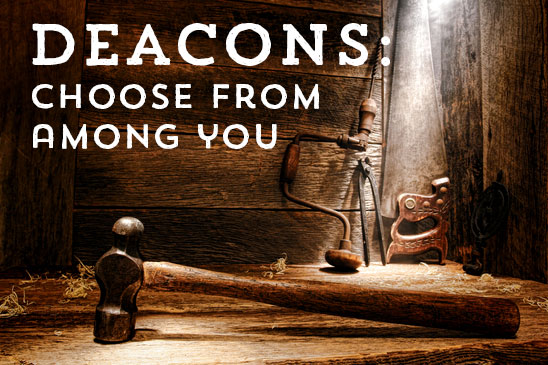 This is an exciting time for Southport.  We eagerly look forward to continuing our work for the Lord together in productive ways by first being scripturally organized,  Phil.1:1.
So, as always is our goal, let’s endeavor to do bible things in bible ways that we may be pleasing to the Lord in all things!  
Thank you for all that you do to serve the Lord and your brethren here at Southport.
Now…